2023 PCard Program Relaunch
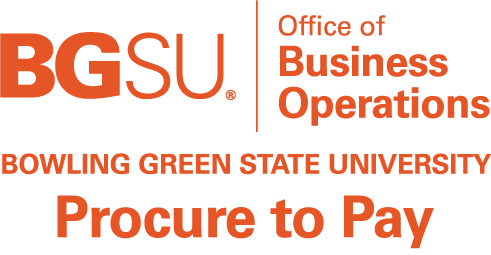 Procure to Pay | Purchasing | Controller’s Office
Business Operations – Procure to Pay
purchasing@bgsu.edu | 419-372-8411
1
PCard Quick Facts
384 PCard Holders currently on campus

$11,738,956 in total spend in last year-to-date

18,584 Chrome River PCard reports submitted in last year-to-date

45,068 line item Chrome River reports submitted in last year-to-date
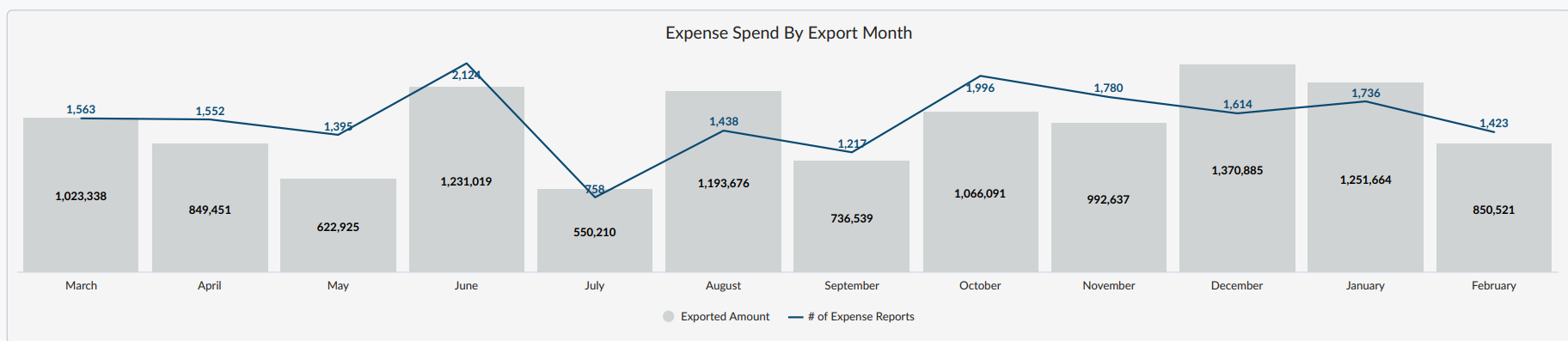 Business Operations – Procure to Pay
purchasing@bgsu.edu | 419-372-8411
2
[Speaker Notes: KR]
Application Process
Submit PCard applications to purchasing@bgsu.edu

Please allow up to 5 business days for processing of PCard application

Once PCard application is processed, the PCard holder must attend a mandatory 60-minute PCard training before their PCard can be released

After PCard training, the cardholder will be required to sign a cardholder agreement to acknowledge that they understand/agree to the cardholder expectations set forth in the training
Business Operations – Procure to Pay
purchasing@bgsu.edu | 419-372-8411
3
[Speaker Notes: JK]
Basic Limitations
Limits

Monthly spend limit: $15,000
Single transaction limit: $3,500
Transaction daily limit: 12

Exceptions

If the cardholder or department determines that there is a need for a temporary increase to any of these limits, a PCard Exception Form can be submitted to purchasing@bgsu.edu. 

Exception Form should be submitted at least 5 business days in advance of when the exception is needed

Exception Forms should only be submitted when there is a legitimate business purpose for a temporary increase
Business Operations – Procure to Pay
purchasing@bgsu.edu | 419-372-8411
4
[Speaker Notes: JK]
Department-Wide Usage
Cardholders may allow other employees within their department to use their PCard, but this allowance is not required

It is the cardholder’s responsibility to know what the card is being used for so they can determine if the purchase is allowable

The Pcard User should understand that it is a privilege to utilize another employee’s pcard, and that privilege may be revoked at any time per the discretion of the cardholder and/or F&A Division. 

If privileged users are not following proper protocol/policy, the cardholder should escalate the situation to the Department Head for resolution. If resolution isn’t provided, the situation should be elevated to the P2P Manager and Controller.
Business Operations – Procure to Pay
purchasing@bgsu.edu | 419-372-8411
5
[Speaker Notes: KR]
Absolute Restrictions
Gifts and Donations - Gifts of any sort should be scrutinized for compliance with University policies, and if allowable purchased out of pocket and reimbursed (exception: Foundation accounts)

Independent Contractors – Departments should follow the University’s independent contractor process

Faculty/Staff Meals - In general, meals for faculty/staff are not allowed on the pcard; few exceptions exist.

Ebay Purchases - If there is a need to make an eBay purchase, contact Purchasing at 419-372-8411

On-Campus Purchases - should be charged directly to the department by the cashier at the point of sale (exception: Gift card purchases from Falcon Outfitters)
Business Operations – Procure to Pay
purchasing@bgsu.edu | 419-372-8411
6
[Speaker Notes: LP
FACULTY / STAFF MEALS: in general, individual travel meals are not allowed – per diem]
Other Restrictions
Vendors Accessible in Falcon’s Purch (limits processing fees and duplicate payments)
Drones
Tents
Furniture
Charter Bus Transportation
Contractual terms and conditions that restrict pcard payment and/or require PO only
Software/Subscriptions/Cloudbased Apps/Domains/Software Licensing
Computers/Hardware (Refer to IT Device Form)
Jewelry stores
Florists
Video stores
Cable and satellite services
Producers of hazardous substances unless pre-approved by EHS 
Biological agents (at or above Biosafety Level 2)
Radioactive material
Any other item or agent that may cause harm to humans, animals, or the environment except for consumer commodity goods
Firearm manufacturers
Entertainment/Recreation (amusement parks, museums)
Gas stations 
Amazon
Alcohol
Business Operations – Procure to Pay
purchasing@bgsu.edu | 419-372-8411
7
[Speaker Notes: LP]
High-Risk Purchases
PayPal - The use of a financial service such as PayPal is discouraged and should only be used in cases where it is the only means to make a valid, authorized business purchase.

If PayPal is the only way the purchase can be made, the cardholder must obtain a receipt from both the financial service and the merchant providing the product  

Gift Cards - permitted to be purchased on the PCard as long as there is a substantiated business purpose

Preferred method: Amazon e-gift cards through the Amazon punchout in Falcons Purch

Consult Procure to Pay Manager or Controller if:

Gift cards are higher than $50 each
Gift cards are being bought in bulk or in advance
Gift cards are for confidential studies
Business Operations – Procure to Pay
purchasing@bgsu.edu | 419-372-8411
8
[Speaker Notes: LP]
Documentation
Documentation must be obtained for all purchases (such as a register receipt, invoice, or email confirmation)

All documentation must contain: 

Vendor name
Date of purchase
A list of each item that was purchased and the dollar amount of each item
A total amount that matches the total in Chrome River for the transaction

Credit card slips are not an acceptable form of documentation – itemization is required

Documentation should be kept until the reconciliation has completed in Chrome River
Business Operations – Procure to Pay
purchasing@bgsu.edu | 419-372-8411
9
[Speaker Notes: JK]
Travel Purchases
Unallowable Purchases

Flight Insurance

Extra ground transportation for personal benefit, sightseeing, or other meals/participation otherwise provided as part of the conference or event

Bus Charter Transportation
Allowable Purchases

Conference Registrations

Lodging

Transportation to destination city (airfare, rail, rental car)

Parking (if cardholder)

Tolls (if cardholder)
Reimbursable Purchases

Business Entertainment **

Food purchases (per diem rate will be paid if applicable) 

Gas (typical traveler mileage) **

Ground transportation needed for event participation in destination city (Uber, taxi, trolley)


** Faculty/staff who are responsible for student-recruiting and student travel may be granted a PCard allowance for these purchases which are otherwise restricted
Business Operations – Procure to Pay
purchasing@bgsu.edu | 419-372-8411
10
[Speaker Notes: KR]
Travel Documentation
Required Documentation:

Agenda or other documentation showing dates of event, business purpose of event (topics, etc.), and location

If multiple attendees, a list of travelers is required

Cost comparison for atypical modes of travel (completed in advance of travel)


Other Notes:

The mode of travel should always be the lowest cost and most expeditious method available

Business purpose should be included for additional travel days outside of the allowed travel days

One travel day before and after the conference/event is allowed in most cases 

If you will be traveling out of the country, call the number on the back of your PCard (888-449-2273) to inform Bank of America that they will be seeing activity on the card for overseas vendors

Points, miles, and travel rewards should not be utilized as payment for University travel
Business Operations – Procure to Pay
purchasing@bgsu.edu | 419-372-8411
11
[Speaker Notes: KR]
Business Meals
Types of Meals Classified as Business Meals:

Recruiting – faculty / staff / students / athletes

Retreats / Workshops – extended hours over normal mealtimes

Should be infrequent (less than twice a year)

Open Houses / Large Marketing Events – should be open to the public and marketed as such

Meetings over meals with External Guests – justified with a business purpose and future benefit of the University

Required Documentation:

Itemized Receipt (clearly documenting items and tip)

Flyer/Marketing Material showing evidence of business purpose of event and open-to-the-public statement (if applicable)

Agenda showing topics for discussion (if no flyer/marketing material exists)

List of attendees (if meal is not open to the public)
Business Operations – Procure to Pay
purchasing@bgsu.edu | 419-372-8411
12
[Speaker Notes: KR]
Student Meals
Types of Meals Classified as Student Meals:

Events that contribute to the education/experience of students

Department Meet and Greet


Required Documentation:

Itemized Receipt (clearly documenting items and tip)

Flyer/Marketing Material showing evidence of business purpose of event

List of attendees (if no flyer/marketing material exists)

Example: email or calendar invitation
Business Operations – Procure to Pay
purchasing@bgsu.edu | 419-372-8411
13
[Speaker Notes: KR]
Other Meal Considerations
Food items should be reasonable in portion, quantity, and appropriate for the purpose of the business meal

Excessive spending will be scrutinized and may require reimbursement by the pcard user

Alcohol should never be purchased on the pcard (Foundation pcard is the only exception)

Food purchases for events paid via registration fees by attendees is allowable when the event registration fee is deposited into the department’s budget 

Examples: BGSU hosted conferences, Community programs with participation fee

A 15% tip is expected, up to 20% is allowable (anything above is a personal preference and reimbursement to the University is required)
Business Operations – Procure to Pay
purchasing@bgsu.edu | 419-372-8411
14
[Speaker Notes: KR]
Reconciliation
Chrome River is the application used by the university for individuals to reconcile charges made using PCards.

Reports created in Chrome River are electronically routed to the appropriate approvers by email based on the budget used on the report

Expenses entered in Chrome River will not post to the budget until all necessary approvers have approved the report

Chrome River Snap App

Allows you to take pictures of your itemized receipts within the app for easy expense reports later
Available for download on Android and Apple iOS
Business Operations – Procure to Pay
purchasing@bgsu.edu | 419-372-8411
15
[Speaker Notes: JK
REMINDER – Note #1 and 2 in Reconciliation portion of PCard Manual (p. 8-9)]
Navigating Chrome River
Line item vs. total report: comments can come from both a line level and report level






Returned reports: can be found in the “Returned” button in the “Expenses” section






Adding refunds: expense reports cannot be submitted with a negative balance, so charges (debits) need to be added to the expense report to offset the credit
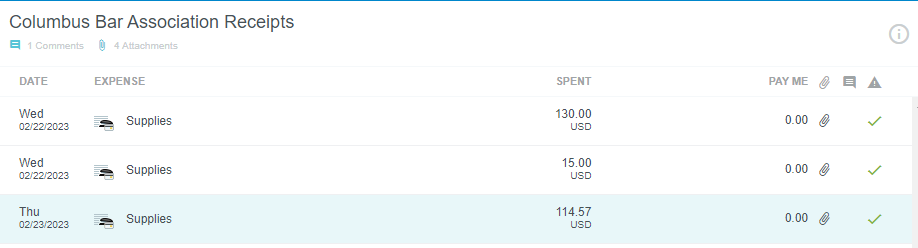 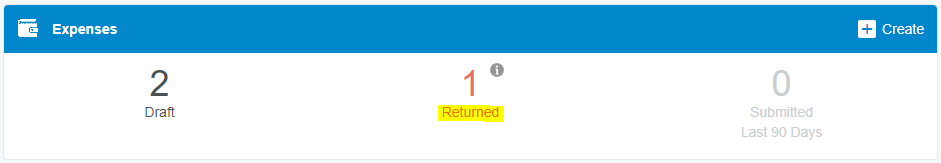 Business Operations – Procure to Pay
purchasing@bgsu.edu | 419-372-8411
16
[Speaker Notes: JK]
Navigating Chrome River (cont.)
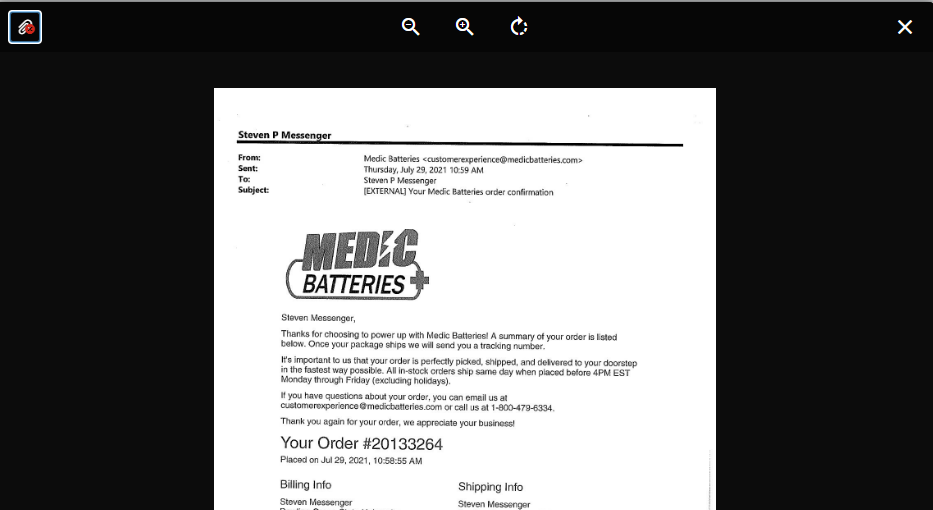 Users can submit up to 10 transactions per report


How to remove attachments: use the paperclip with the red “X”


Recall reports using the Recall button in the top right of the report
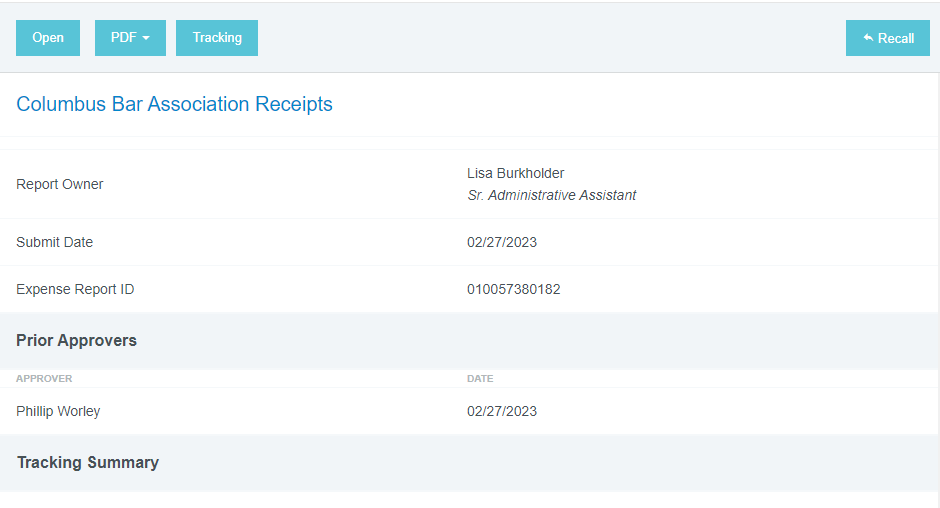 Business Operations – Procure to Pay
purchasing@bgsu.edu | 419-372-8411
17
[Speaker Notes: JK]
Deadlines
Cardholders Responsibilities: the deadline to reconcile transactions is 20 calendar days

Users will receive a system generated email notification each Monday for outstanding transactions
Users can submit up to 10 transactions per expense report

Approver Responsibilities: the deadline to approve transactions is 10 calendar days

This schedule is necessary for efficiencies of transactions, budgets, and information

Returned Report Deadlines: the deadline to reconcile returned reports is 5 business days

Past due transactions will be logged if returned reports are not reconciled within 5 business days

Special Circumstances / Inability to Reconcile

If there is a special circumstance that is preventing a transaction from being properly reconciled, please keep it in your draft transactions, but add a comment weekly to update the Business Office on the progress of the resolution of the matter
Business Operations – Procure to Pay
purchasing@bgsu.edu | 419-372-8411
18
[Speaker Notes: LP]
Violations and Consequences
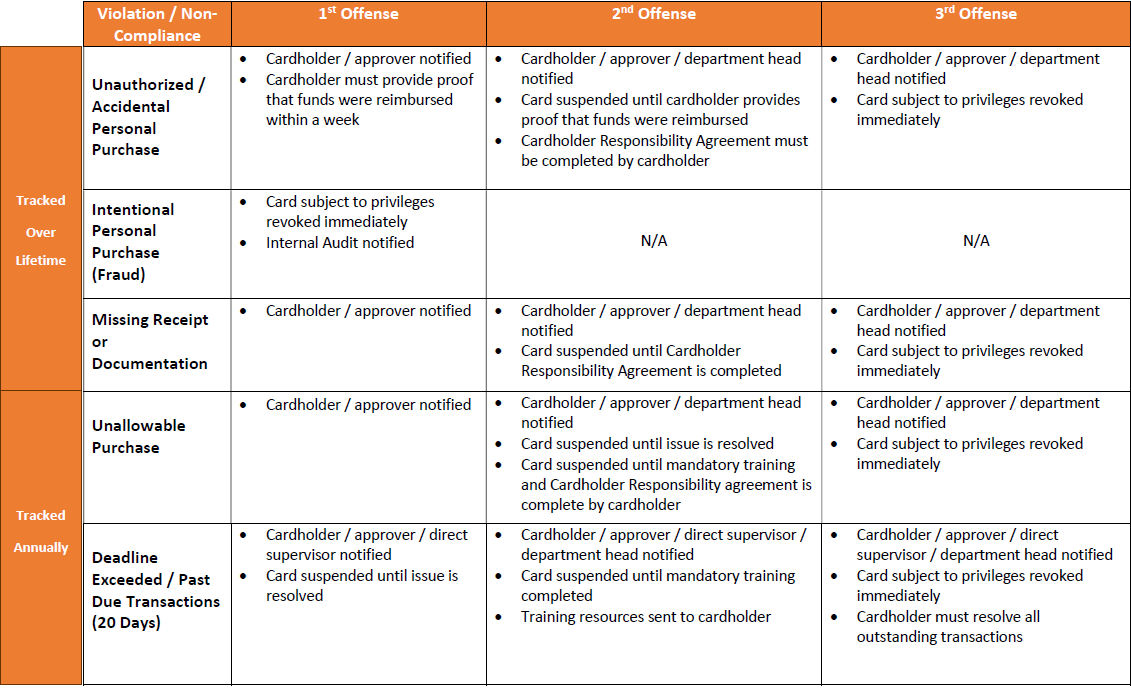 Business Operations – Procure to Pay
purchasing@bgsu.edu | 419-372-8411
19
[Speaker Notes: KR]
Violation Definitions
Unauthorized Purchases: goods or services purchased which have not been authorized by the department

Personal Purchases: anything that is not purchased for use and ownership by the University

Fraudulent Use / Falsification of Documentation / Abuse of PCard will result in immediate suspension of privileges and may result in corrective action up to and including employment termination and/or criminal action

Missing Receipt or Documentation: an itemized receipt and/or supporting documentation is not attached to a transaction

Unallowable Purchases: goods or services which are authorized and necessary for the operation of the University’s education mission, but not allowed on the pcard given operational protocols

Examples: Tent rentals, gifts, independent contractors

Deadline Exceeded: cardholder or approver has not submitted/approved transactions in accordance with the PCard deadlines
Business Operations – Procure to Pay
purchasing@bgsu.edu | 419-372-8411
20
[Speaker Notes: LP]
Out of Compliance Activities
Cash or Cash-Type Transactions: defined as cash, cash in addition to purchase, cash in lieu of credit for return or exchange of a purchase

It is a violation of the University PCard Program to obtain cash or conduct cash-type transactions using the University pcard without prior approval

Split Purchase: when single purchases costing more than $3,500, or your particular single transaction limit, are split into multiple pcard transactions

This action circumvents the $3,500 single transaction limit and is a violation of the University PCard Program

Proper procedure would be to request a limit exception

Questionable purchases and/or missing documentation that cannot be resolved may be reported to the IRS as income on behalf of the purchaser, or the purchaser may be required to reimburse the University for the purchase
Business Operations – Procure to Pay
purchasing@bgsu.edu | 419-372-8411
21
[Speaker Notes: LP]
Sales Tax Information
Ohio Sales Tax

BGSU is a tax-exempt State of Ohio supported university

Merchants should be informed that BGSU is tax-exempt in the State of Ohio

If the merchant requests a copy of BGSU’s Tax Exemption Certificate, it can be retrieved on the Controller’s Office Website

If sales tax is charged to the PCard in Ohio, the cardholder can contact the vendor and request a reimbursement

Out of State Sales Tax

BGSU is not always considered tax-exempt in other states – state-by-state basis

For out of state sales tax information, contact the Controller’s Office
Business Operations – Procure to Pay
purchasing@bgsu.edu | 419-372-8411
22
[Speaker Notes: JK]
Lost or Stolen Card
If a Pcard is lost, stolen, or misplaced, the cardholder should report this immediately to Bank of America Global Card Services (1-888-449-2273)

Bank of America will cancel the card and automatically reissue a new one

The Purchasing Department should also be notified (419-372-8411)

Purchasing will put a temporary hold on the card until the new card arrives to ensure that no fraudulent purchases are made

Once the card has been reissued, the PCard Administrator will reach out to schedule a time for the cardholder to pick up their new card at the Huntington Building (1851 N. Research Drive)
Business Operations – Procure to Pay
purchasing@bgsu.edu | 419-372-8411
23
[Speaker Notes: JK]
Disputed Transactions      and Fraud
If any questionable transactions appear on the cardholder’s account for which there is no information, or if the amount does not match receipts, contact the merchant regarding the transaction

If the merchant agrees that an error was made, they should make an adjustment that will post as a credit to the account – the credit should be added in an expense report with the original charge

If the merchant does not agree that an error was made, the transaction should be disputed by calling the Bank of America Global Card Services number (1-888-449-2273) – the cardholder should add the expense to a draft report, and write a comment explaining the situation

Transactions must be disputed within 60 calendar days of the post date
Business Operations – Procure to Pay
purchasing@bgsu.edu | 419-372-8411
24
[Speaker Notes: JK]
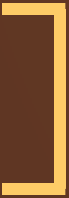 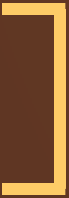 Resources
Forms
PCard Manual
Chrome River PCard Reconciliation Manual
Chrome River Reconciliation Checklist
BGSU Purchasing Website


PCard Inquiries:
PCard Application
PCard Exception Form
Cardholder Agreement
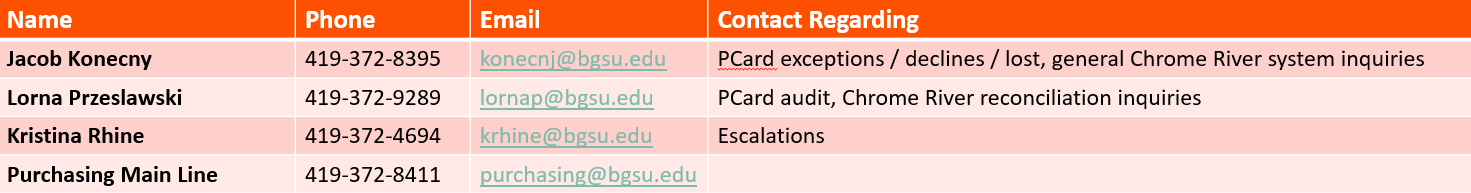 Business Operations – Procure to Pay
purchasing@bgsu.edu | 419-372-8411
25
[Speaker Notes: Add forms]
Questions and Answers
Business Operations – Procure to Pay
purchasing@bgsu.edu | 419-372-8411
26